13TH Southern Africa Association for Educational Assessment( SAAEA) 2019 Conference
Career Academies
-------------------------------------------------------------------------------------------------------------------------------------------------------------------------------------------------------------------------
An Adaptable Pathways Model For Botswana’s Education Reform
Author1 : Tiro A. Mokgoare
	Tlokweng College of Education
Author2 : Dipogiso Chelane
	Lobatse Secondary School
Author3  : Grace O. Matshambani
	Ledumang Secondary School
Introduction & Background
Career Academies first emerged in Philadelphia in 1969. Stern, D., Dayton, C. & Raby, M. (2010)
The goal of the career academies was to increase student achievement by providing students’ coursework aligned to a career of interests
Career academies are a time-tested model for improving academic achievement readying students for both college and careers, and engaging the world outside of school in the work of reforming them. Brand B. (2009)
Low achieving students participating in career academies have significantly higher academic achievement than low achieving non-academy students. Kwong  E. W. (2010)
Definitions
Career Academy: 

1.	 A type of school-within-a-school or a small learning community 	that provides a college-preparatory curriculum with a career 	related theme. Kemple J. J & Snipes J. C. (2000)

2. 	A school within a school and is based on a model that consists of 	three core components: small learning community, theme-based 	curriculum and business 	partnerships. Howard H. (2013)

3. 	A personalised small learning cohort community within a high 	school. Mansfield C. (2010)
Problem and Purpose
Botswana’s current education system is a One-Size-Fits-All structure with predominant emphasis on formation of academic skills (Bom, A., Cao, X.,  Andriamihamina, H. & Akinlawon, I. T., 2017, p.133)
Purpose
	To advocate for the implementation of career academies as an 	effective intervention for Botswana Education system
Significance of the study
The findings of this study have the potential to assist in the implementation of career academies
Methodology
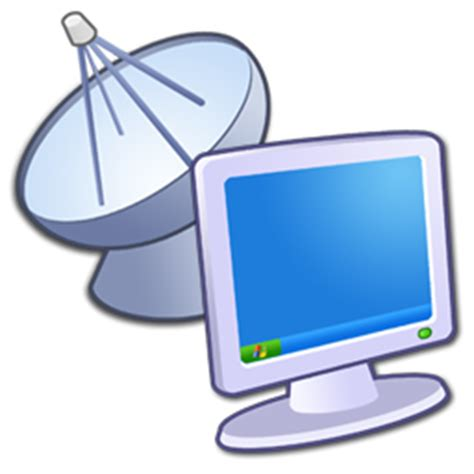 Desktop literature
 32 academic papers
4 search engines
[Speaker Notes: Undertook desktop literature review. Botswana education system has not yet implemented the proposed model, however has policies and recommendations of such]
Literature Review
Characteristics of Career Academies
[Speaker Notes: · Is comprised of a group of students that takes classes together for at least two years and is taught by a team of teachers from different disciplines. 
· small learning community facilitates meaningful teacher-students’ interactions, a sense of belonging and attachment, more individualized instruction. 
Provides college preparatory curriculum based on a career theme that helps students see relationships and connections between academic subjects and their application in the real world of work and a specific career pathway.
· Develops partnerships with employers, the community, and colleges which draw upon their resources and increases opportunities for students to engage in internships and work-based learning and provides adult mentors to motivate students and spur achievement.]
Literature Review cont….
Advantages of Career Academies
[Speaker Notes: Increase access to higher education: appeal to wide variety of students’ interests, allows students to integrate their learning of vocational skills with academic content.
In order for graduates to be job-ready, secondary education needs to inculcate 21st century skills and vocational skills demanded by employers]
Best Practices:
United States of America
California
Philadelphia
Boston
New Orleans
England
Zambia
Literature Review cont….
[Speaker Notes: More income for students’ trips and internships
More funding needed to purchase teacher time to collaborate with partners
More resources (infrastructure, human resource- retooling)]
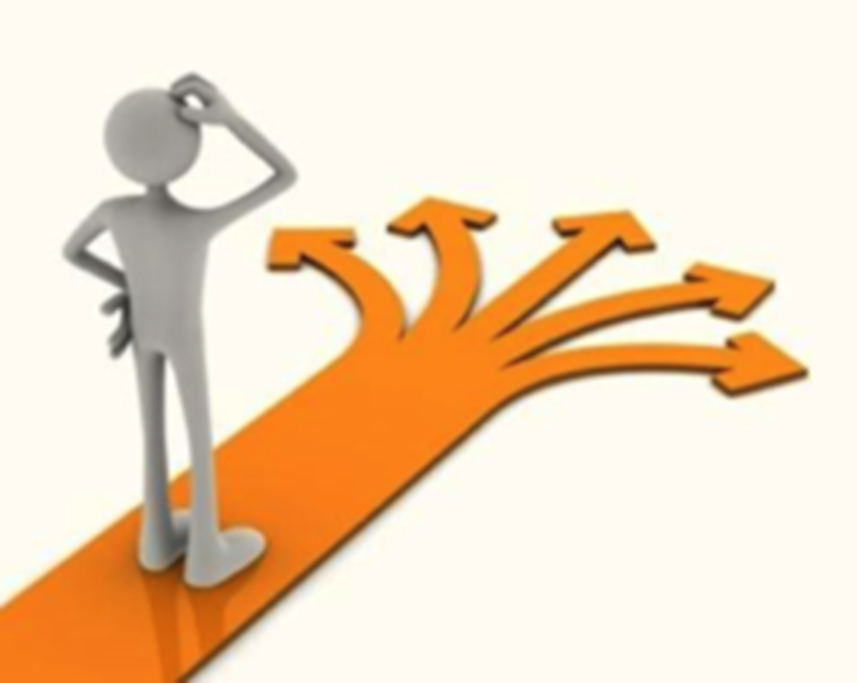 Botswana’s Context
Botswana’s current education system is a One-Size-Fits-All structure with predominant emphasis on formation of academic skills. Boom, A., Cao, X.,  Andriamihamina, H. & Akinlawon, I. T. (2017  )
For some years, Botswana has been experiencing academic poor performance by students
 The country is currently facing a challenge of growing number of under-employed and unemployed youth. Republic of Botswana (2015)
Education and Training Sector Strategic Plan approved in 2015 advocates for Multiple Pathways
[Speaker Notes: Career Academy is an intervention measure. One-size-fits-all systems of secondary education were developed in a context in which secondary education was an elite enterprise
designed to prepare graduates for university education, and work in the public sector.
The concept of multiple pathways can be engineered through a variety of models such as career academies, small autonomous schools and occupational training centres]
Botswana’s Context
The current  system for secondary education does not serve the needs of the contemporary economy.
Conclusion
It is evident from the literature that career academy is an effective pathway model as an intervention measure to address the challenges of one-size-fits all curriculum
Recommendations
Education and Training Sector Strategic Plans should be fully implemented

 All senior secondary schools should house career academies
 Gantsi-Arts and Culture
 Lobatse- Arts & Craft/Leather work
Gaborone Secondary- School of Medicine
Lotsane Secondary- Mining Engineering 


Also advocate for further research on career academies implementation frameworks.
Reference
Blom, A., Cao, X., Andriamihamina, H. & Akinlawon, I. T. (2017). Job-Ready 	Graduates of Secondary Education in Botswana, Lesotho & Zambia; 	Reforming Instruction, Curriculum, Assessment & Structure to teach 	vocational and 21st century Skills. World Bank Group: Washington DC.
 Brand, B. (2009). High School Career Academies; A 40-Year Proven Model For 	Improving College and Career readiness. Association of Career & Technical 	Education. Philadelphia Academies, Inc.
Howard, H. (2013). A Case Study examining the Career Academy Model at a 	Large urban Public High School. PROQUEST LLC
Kemple, J. J. & Snipes, J. C. (2000). Career Academies: Impacts on studens’ Engaggement and performance in High School Manpower Demonstration Research Corporation: New York 
Kwong, E. W. (2010). Effectiveness of Career Academies: A Quantitative Study on Career Academy, participation & its Relationship to Student Achievement & Engagement. PROQUEST LLC
Republic of Botswana. (2015). Education & Training Sector Strategic Plan. Government Printers: Botswana.
Stern, D., Dayton, C. & Raby, M. (2010). Career Academies: A Proven Strategy to High 	School Students for College and Careers. Career Academy Support Network: California
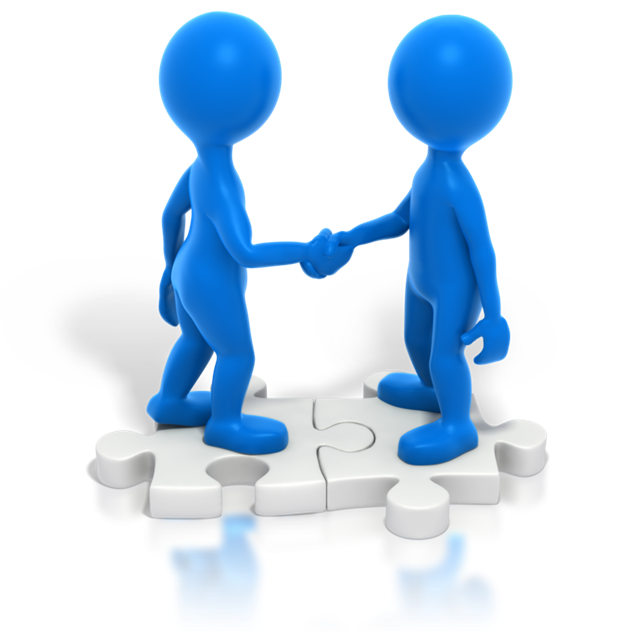 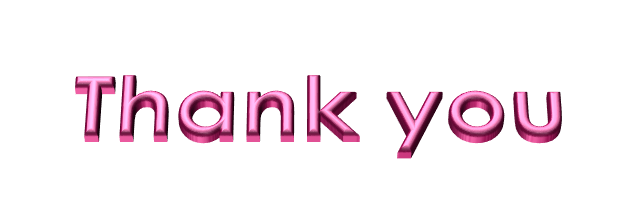